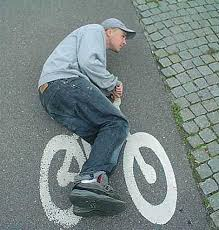 Do práce na kole s týmem CPI
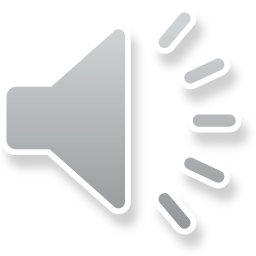 Jsme mladé, nadějné ...a takto nás potkáte v práci 
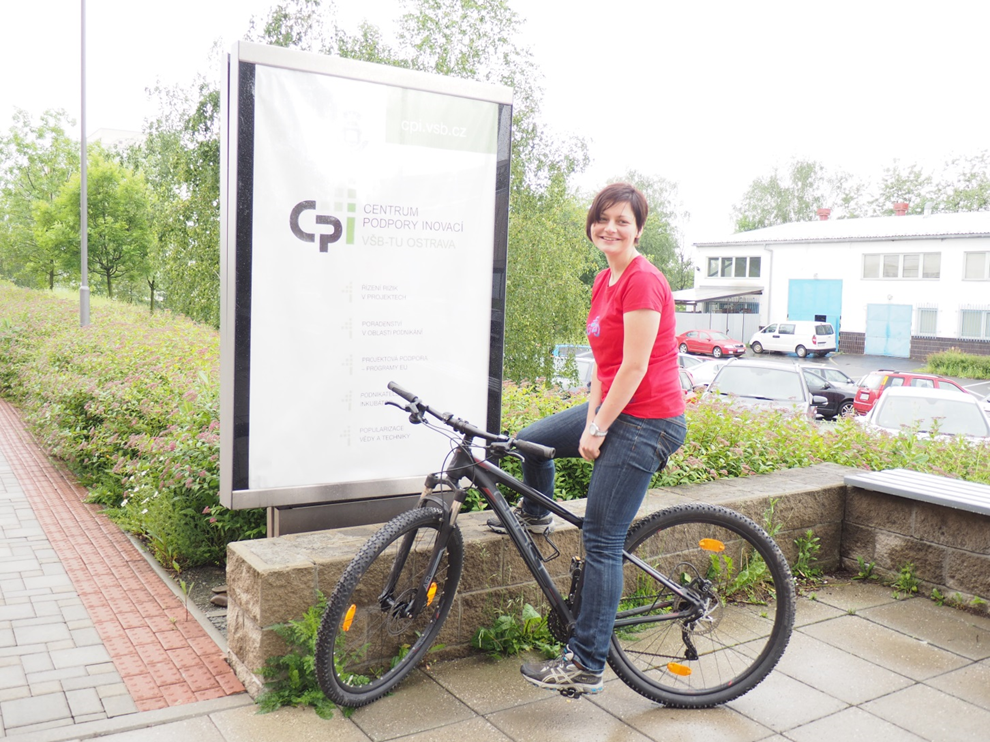 Lenka
…jezdí za každého počasí, vždy s úsměvem!
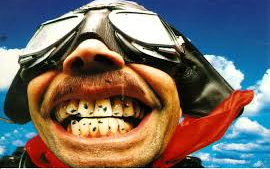 Katka
… má to z nás nejdál, ale jízdu si umí patřičně užít
Katka
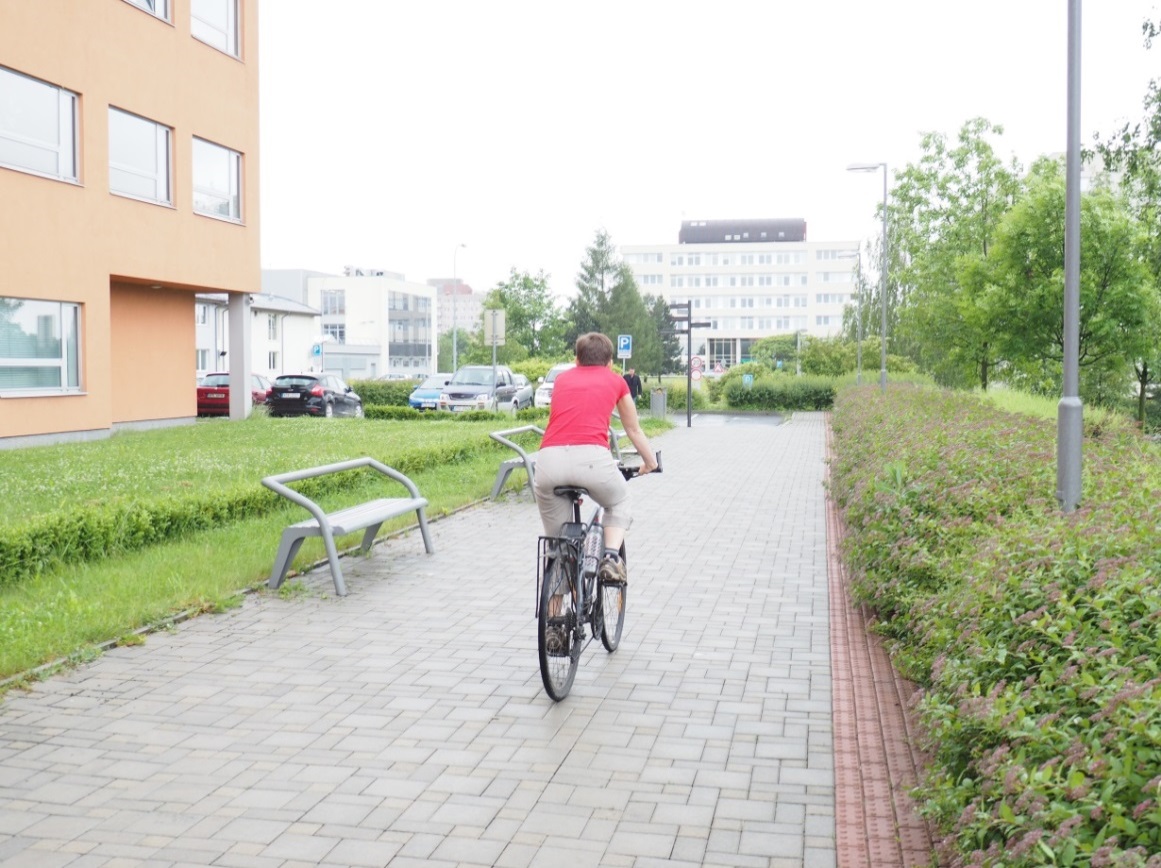 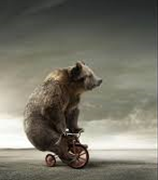 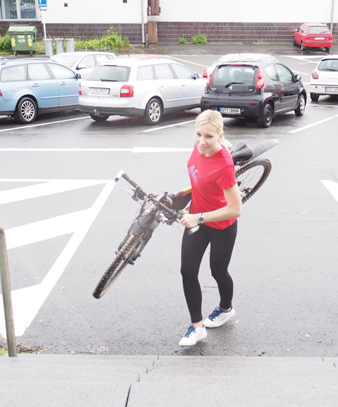 Verča
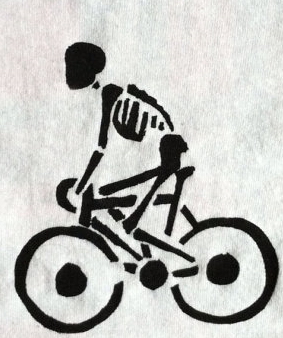 … zdá se být jako kost a kůže, ale ani schody ji nezastaví!
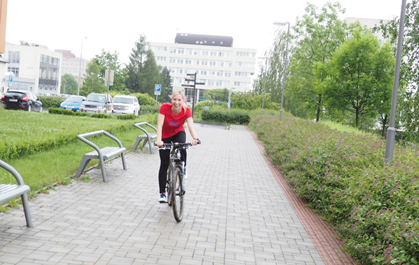 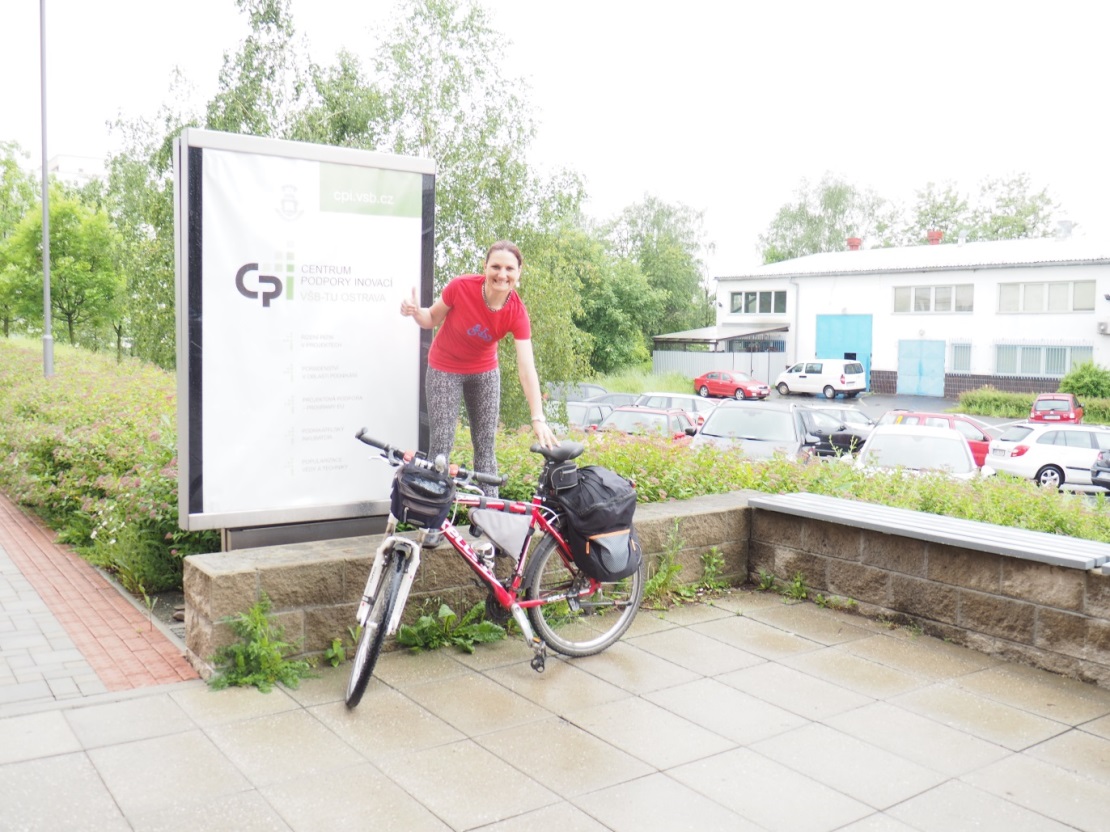 Katka
… vše má vždy při ruce, kolo je jí domovem!
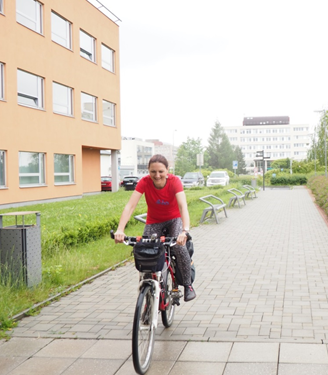 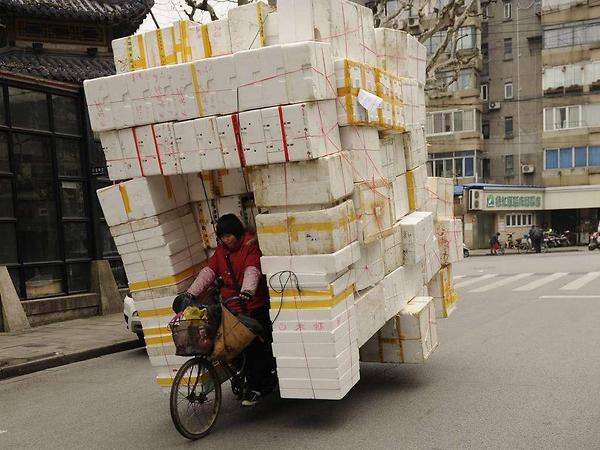 Pomozte nám šířit cyklo nákazu…
… a jezděte do práce na kole i vy!
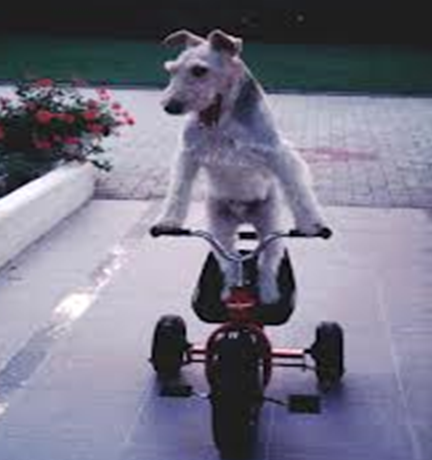 Bavte se a příště na viděnou!
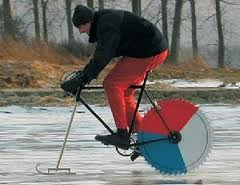 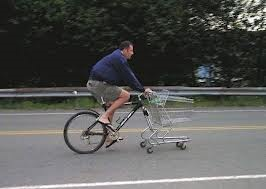